ACADEMY OF SPINAL CORD INJURY PROFESSIONALS
FULL SIZE
93” wide x 45” high 
or
8928 x 4320 pixels 
                        

POSTER CONTENT DIMENSIONS
89” wide x 41” high
Or
8544 x 3936 pixels
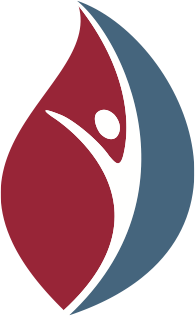 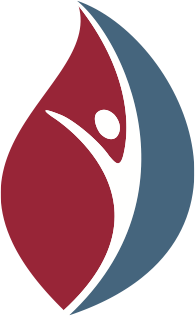 EDUCATIONAL CONFERENCE & EXPO 2023 – September 2 – 6 | San Diego, CA